Universidade de São Paulo
Faculdade de Medicina de Ribeirão Preto
Departamento de Patologia e Medicina Legal
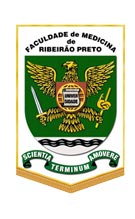 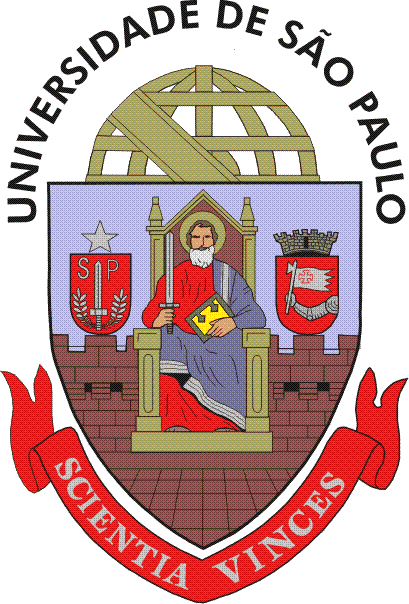 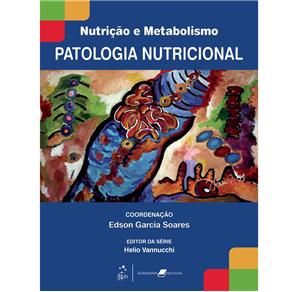 Curso de Patologia Geral 
para Fisioterapia
2019
Edson Garcia Soares
FMRP-USP
O QUE É UM PATOLOGISTA?
Obra do artista plástico Paulo Camargo, criada em 1997 (3 x 6 metros) que se encontra no saguão do prédio do Departamento de Patologia e Medicina Legal da Faculdade de Medicina de Ribeirão Preto da USP
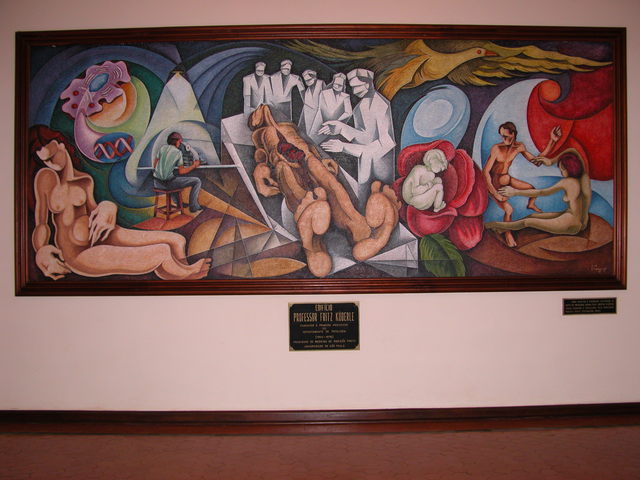 Ele realiza necropsias?  Ou autópsias?
Ele deve ser médico?
Ele deve ser legista?
Ele diagnostica biópsias e peças cirúrgicas?
Ele diagnostica citologias esfoliativas e de punções aspirativas?
Ele leciona patologia?
Ele realiza pesquisas científicas?
Ele se diverte?
O QUE É UM PROFESSOR DE PATOLOGIA?
Aos mestres, com carinho (In memoriam)
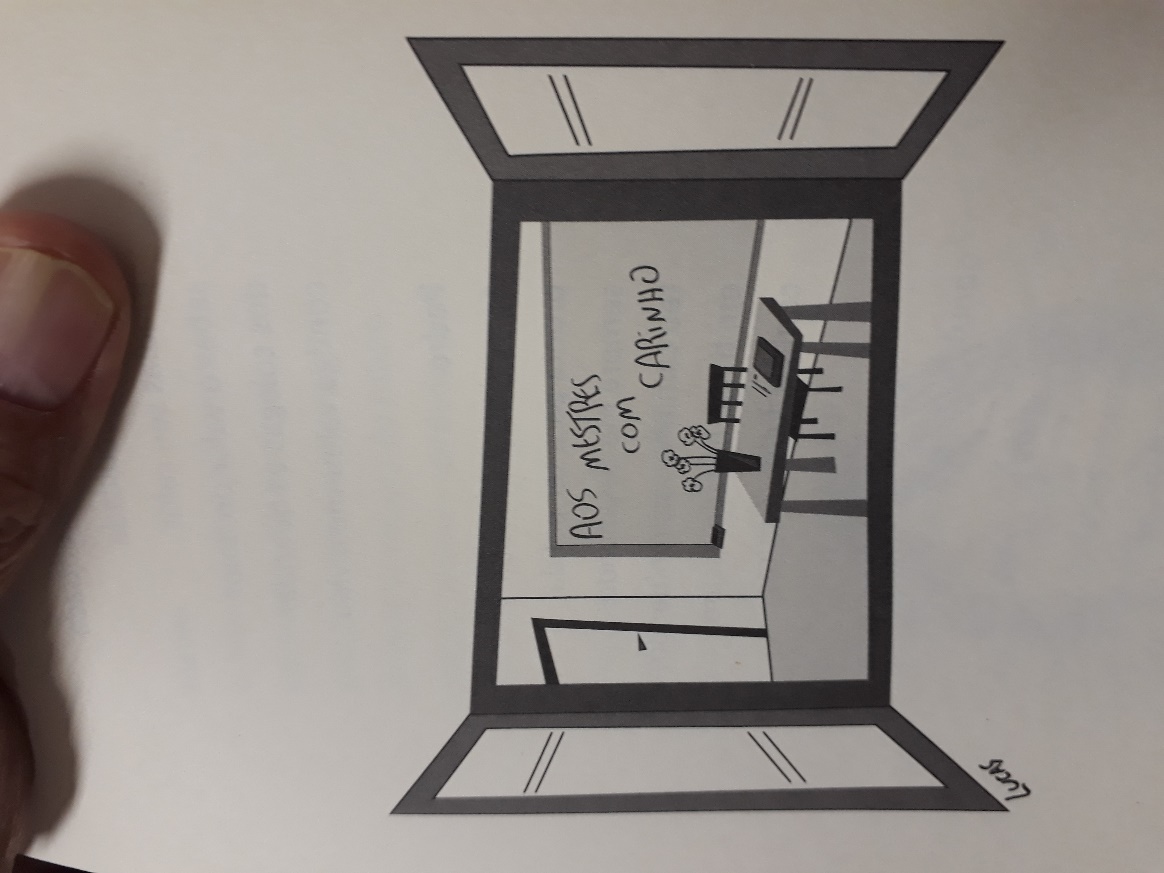 Walter Edgar Maffei (1905/1991)
	planta de frutos dourados
	naturalmente maduros
	belas maçãs sem serpentes
	nós fomos privilegiados 
         com seus saberes seguros
	ofertados aos carentes
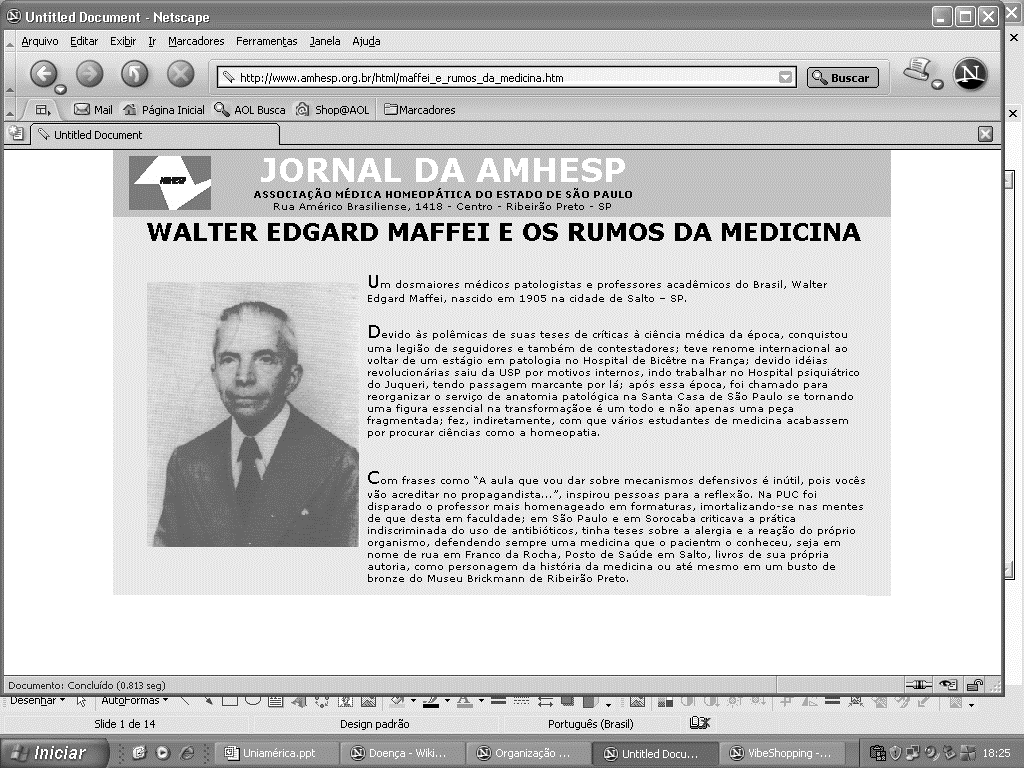 João Samuel Meira de Oliveira (1936/1994)
		A casca dura do coco
		revela no conteúdo
		água doce de beber
		saciando pouco a pouco
		o que procurei em tudo
		minha sede de saber
Mário Rubens Guimarães Montenegro (1923/2005)
		como o sol, astro brilhante
		esse comandante terno
		honesto e competente
		grande pai, hoje distante
		foi meu papa ateu eterno
		era gente como a gente
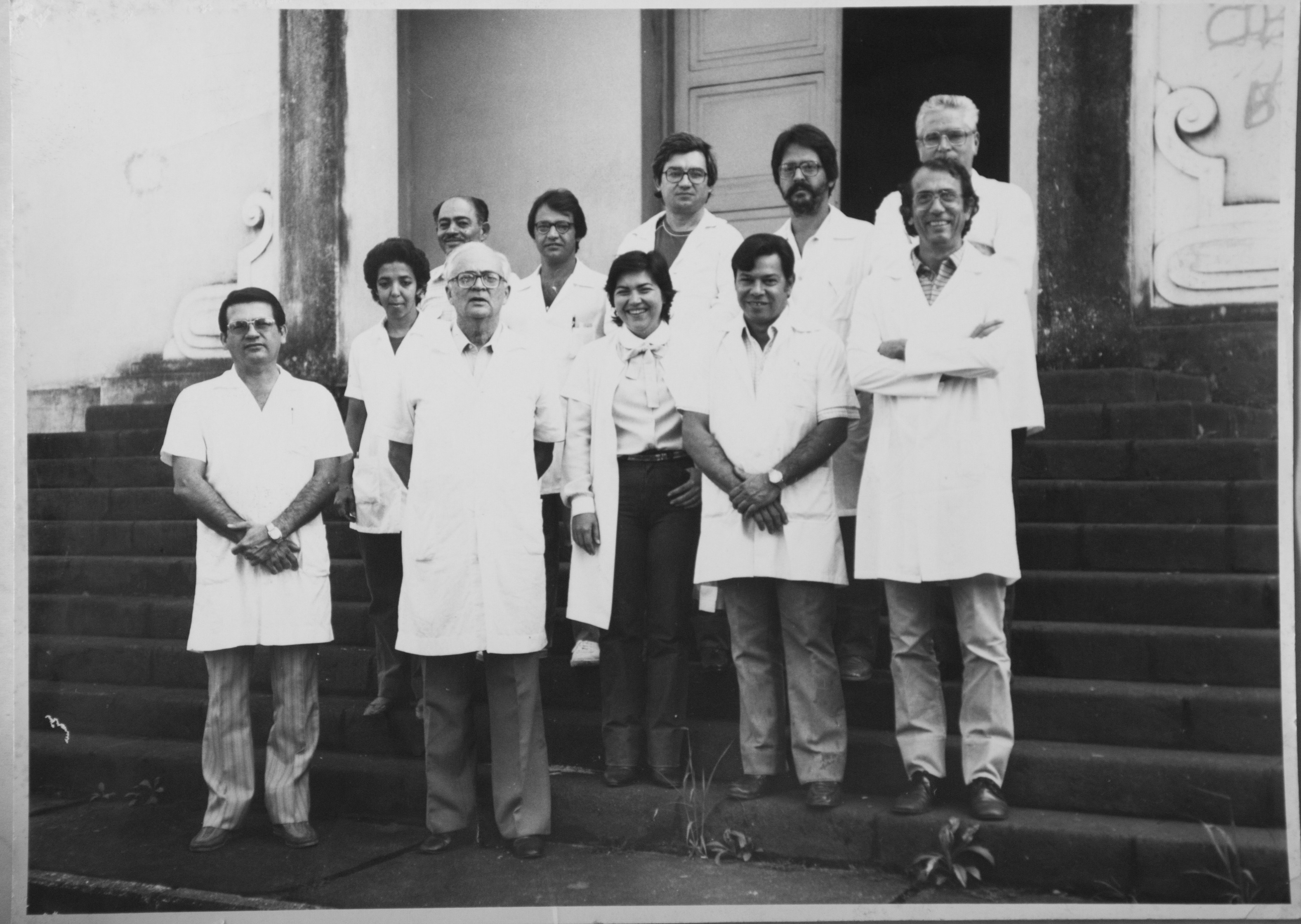 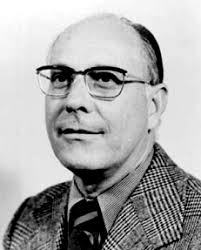 Soares, EG – Disparando Poemeus. Funpec Editora, 2013
O QUE É PATOLOGIA ?
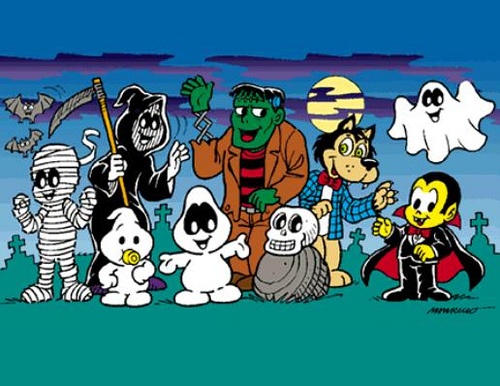 www.flickr.com
É a ciência biológica que estuda as alterações funcionais e estruturais capazes de provocar modificações do estado de saúde dos seres vivos, as causas que provocam essas alterações, o mecanismo de ação dessas causas, as respostas do organismo a essas agressões e as manifestações clínicas decorrentes dessas alterações
A patologia* é uma ciência biológica?
A patologia faz parte do grupo das ciências biológicas que estudam a estrutura e o funcionamento dos organismos vivos. Elas são classificadas como ciências fisiológicas e ciências patológicas.
 
* do grego, páthos: sofrimento ou doença, e lógos: palavra, tratado, estudo, ciência, ou linguagem, proposição, definição, razão
A ação da patologia pode atingir as áreas das ciências humanas e exatas?
A psicologia faz parte das ciências humanas e tem entre suas disciplinas a psicopatologia, que estuda particularmente lesões cerebrais capazes de provocar reações psíquicas. 
A patologia também está envolvida com as ciências exatas. Sempre que se quer fazer um estudo epidemiológico sobre alguma doença é inevitável o uso de procedimentos estatísticos.
A patologia estuda as alterações funcionais dos seres vivos?
A alteração funcional orgânica é qualquer desvio no funcionamento normal – estado fisiológico (homeostasia) – de células, tecidos ou órgãos de um ser vivo, seja por excesso ou por deficiência de funcionamento. Ex.: hipertireoidismo, hipertensão arterial, gigantismo, insuficiência renal aguda, insuficiência cardíaca,  insuficiência respiratória
A patologia estuda as alterações estruturais dos seres vivos?
Alteração estrutural orgânica ou lesão é qualquer dano na constituição das células, tecidos ou órgãos de um ser vivo. Esse dano pode ocorrer em conseqüência a defeito na transmissão hereditária, a defeito durante a embriogênese ou pela ação de agentes agressivos durante ou após o desenvolvimento embrionário. Ex.: glomerulonefrite membranosa, cirrose hepática alcoólica, enfisema pulmonar
NOSOLOGIA
Alterações estruturais
Alterações funcionais
Alterações bioquímicas
Alterações morfológicas
LESÃO
A patologia estuda as causas que provocaram as alterações?
Econômicos
Ambientais sociais
Educacionais
Políticos
Fatores extrínsecos
Ambientais físicos
Ambientais químicos
Ambientais biológicos
ETIOLOGIA
Genéticos
Imunológicos
Fatores intrínsecos
Hormonais
Psíquicos
Regressivos
A patologia estuda o mecanismo de ação das causas das doenças?
PATOGENIA
Fatores dependentes do hospedeiro
Fatores dependentes do agente agressor
Constituição
Concentração do agente
Duração da exposição
Agressividade,
Toxicidade ou
Virulencia
Ambiente
Hereditariedade
Tipo constitucional
Predisposição
Refratariedade
Figura 1.3 Esquema geral da patogenia
A patologia estuda as respostas do organismo às agressões?
Agressão
SAÚDE
ADAPTAÇÃO
DOENÇA
Homeostasia
Defesa
Lesão
Gary Larson (1950)
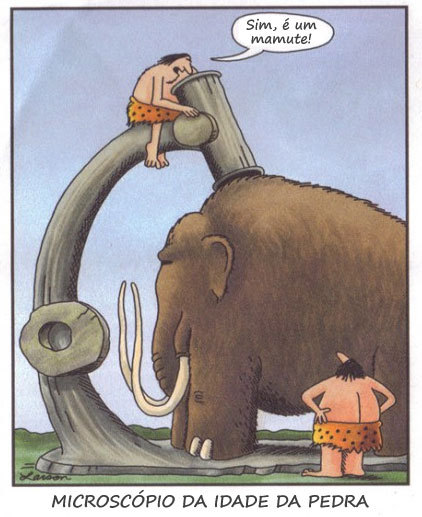 Obrigado
egsoares@fmrp.usp.br
http://rabisquera.files.wordpress.com/2009/04/microscopio.jpg